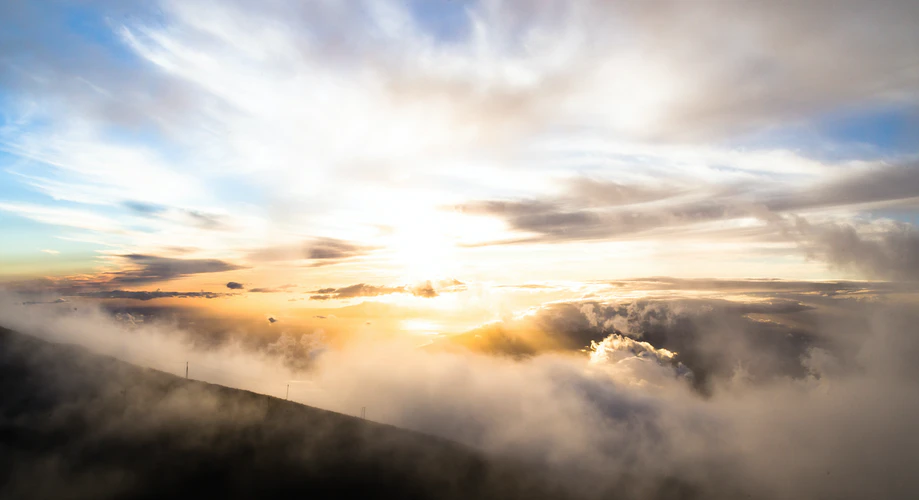 Be Holy for I Am Holy
(1 Peter 1:16)
Prepare Your Minds
Prepare your minds for action! (1 Peter 1:13)
Keep sober in spirit. (1 Peter 1:13)
Fix your hope completely on the grace to be brought to you at the revelation of Jesus Christ. (1 Peter 1:13)
Focus
Acts 1:11
As Obedient Children...
As Obedient Children…
Matthew 5:9
Matthew 5:44-45
Do not be conformed…
Galatians 5:19-21
Luke 14:26
Galatians 2:20
Be Holy in All Your Behavior!
God is Holy!
Isaiah 6:3
Exodus 15:11
We are not called to part time holiness! (Zechariah 14:20-21)
Peter demonstrates this in the remainder of his letter.